HESTIA Phase I Results:The Air Revitalization System
Sarah E. Wright
NASA Johnson Space Center
Crew and Thermal Systems Division
Thermal Systems Branch
May 6, 2016
1
HESTIA Phase I Test Results: The Air Revitalization System
HESTIA: Human Exploration Spacecraft Testbed for Integration and Advancement
Integrated ECLSS/ISRU testing
Environmental Control & Life Support Systems
In-Situ Resource Utilization
Incorporated hardware from various groups in engineering
Portable CO2 and O2 sensors
Human Metabolic Simulator
Electrolyzer
Air Revitalization System (ARS)
More hardware to be added as technology matures
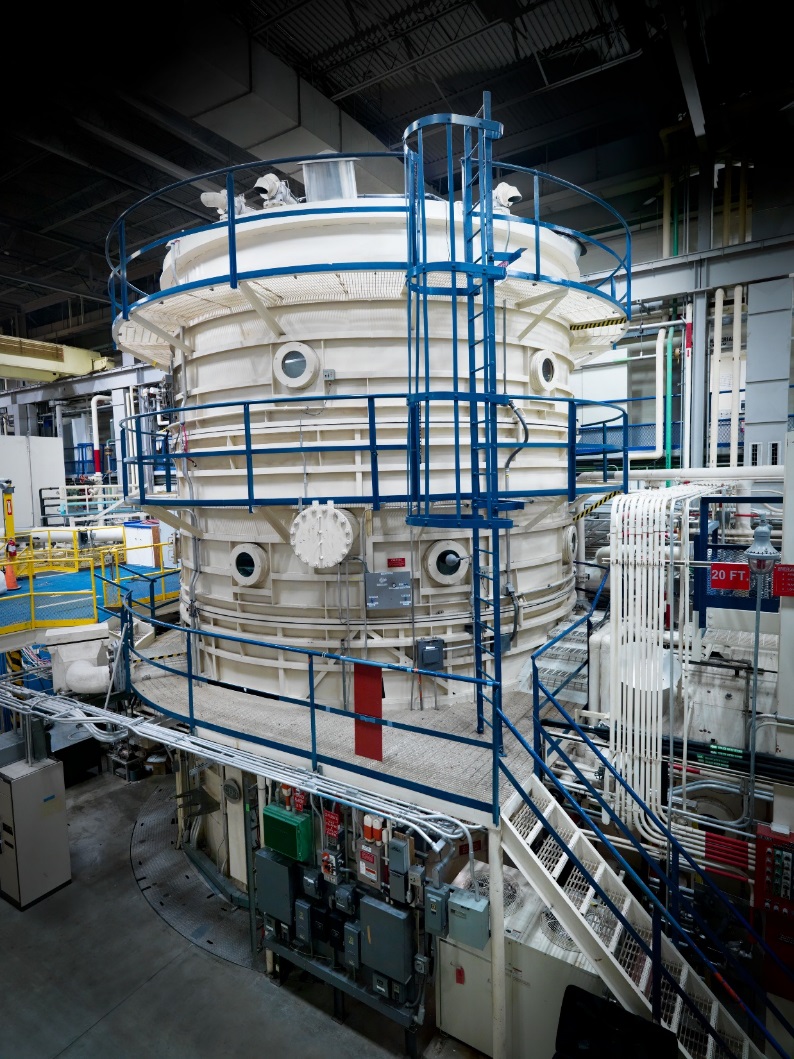 Environmental Control and Life Support System (ECLSS)
Processed Air
Temp & Humidity Control
Air
TCCS
CO2 Removal
Filtration & Heavy VOC Removal
CO2
Recovered H2O
Cabin Return
Waste Mgmt
CO2 Reduction
Vented Waste Gas
Condensate
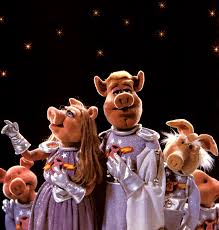 Fire Detection 
& Suppression
Cabin Air
Cabin Return
Particulate Monitor
Waste
Brine & Urine Sensors
Atmosphere Monitors
Oxygen
Urine Recovery
PT Urine
H2
Oxygen Generation
O2/N2 Control
Brine Water Recovery
Brine
Acoustic Monitor
Processed Urine
High P O2
Brine Product
Microbial Monitor
(Water & Surfaces)
Nitrogen
Potable Water Processing
Product Water
Product Water
Ag Biocide
Water
Crew Systems
Shower
Hand Wash/Shaving
Potable Water Dispenser
Waste Water
DOES NOT IMPLY SELECTION!PRE-DECISIONAL!
Water Quality Monitors
Air Revitalization System
Processed Air
Temp & Humidity Control
Air
TCCS
CO2 Removal
Filtration & Heavy VOC Removal
CO2
Recovered H2O
Cabin Return
Waste Mgmt
CO2 Reduction
Vented Waste Gas
Condensate
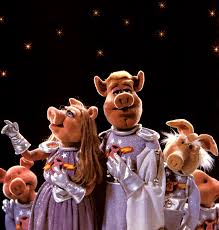 Fire Detection 
& Suppression
Cabin Air
Particulate Monitor
Waste
Brine & Urine Sensors
Atmosphere Monitors
Oxygen
Urine Recovery
PT Urine
H2
Oxygen Generation
O2/N2 Control
Brine Water Recovery
Brine
Acoustic Monitor
Processed Urine
High P O2
Brine Product
Microbial Monitor
(Water & Surfaces)
Nitrogen
Potable Water Processing
Product Water
Product Water
Ag Biocide
Water
Crew Systems
Shower
Hand Wash/Shaving
Potable Water Dispenser
Waste Water
DOES NOT IMPLY SELECTION!PRE-DECISIONAL!
Water Quality Monitors
Air Revitalization System (ARS)
Shuttle Condensing Heat Exchanger (CHX)
Trace Contaminant Removal System (TCRS)
LiOH Canisters (CO2 Scrubber)
Shuttle Cabin Fan
Motorized Valves
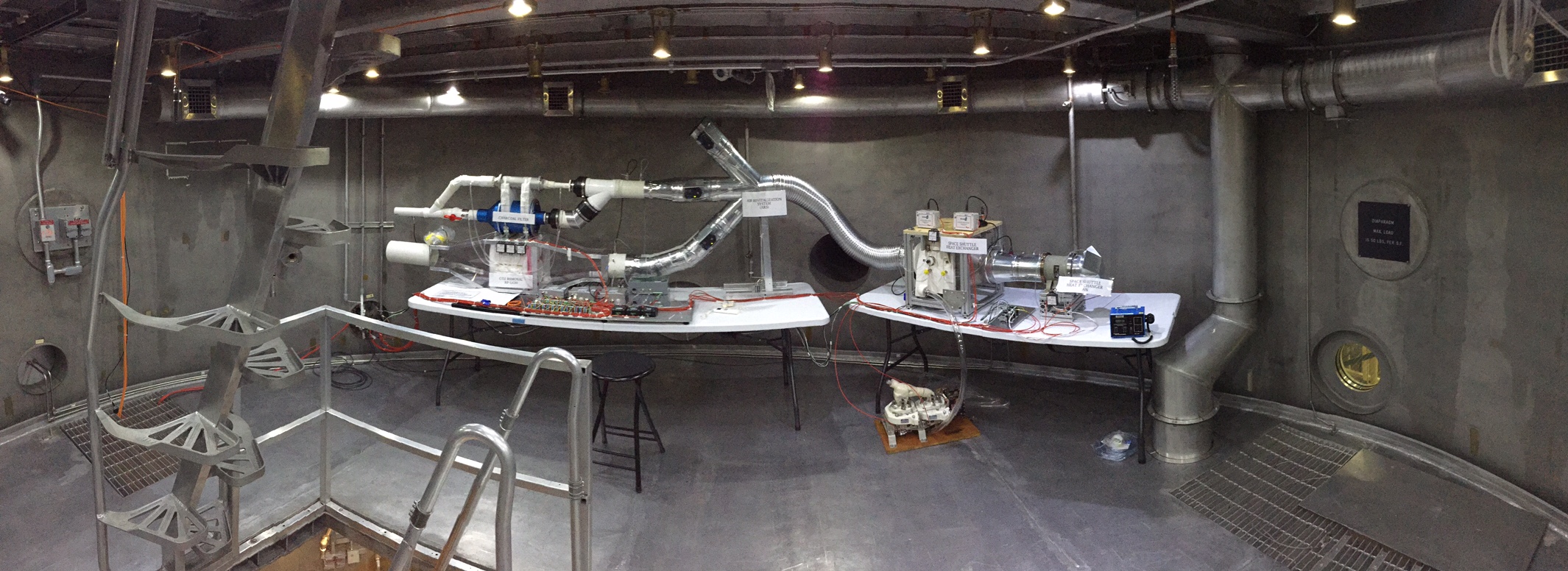 Shuttle Water Separator
5
HESTIA - ARS
6
Air Revitalization System
The ARS provided 4 main functions to the chamber:
Cooling the air
Condensing heat exchanger, chiller carts
Removing humidity from the air
Condensing heat exchanger
Removing trace contaminants
Trace Contaminant Removal System 
Charcoal filter
Ambient Temperature Catalytic Oxidizer (ATCO) filter
Scrubbing Carbon Dioxide
Reactive Plastic Lithium Hydroxide canisters (RP LiOH)
My focus: the Condensing Heat Exchanger (CHX)
7
Condensing Heat Exchanger Performance
8
Methods of calculating Qair (Qout)
9
Experimental Calculation method
Vary with temperature, need formula
All other terms available from experiment data
Sensible heat of dry air
Latent heat of vaporization (condensation)
Sensible heat of water vapor
10
[Speaker Notes: Add hg to terms]
Phase I Test Points
11
CHX Performance
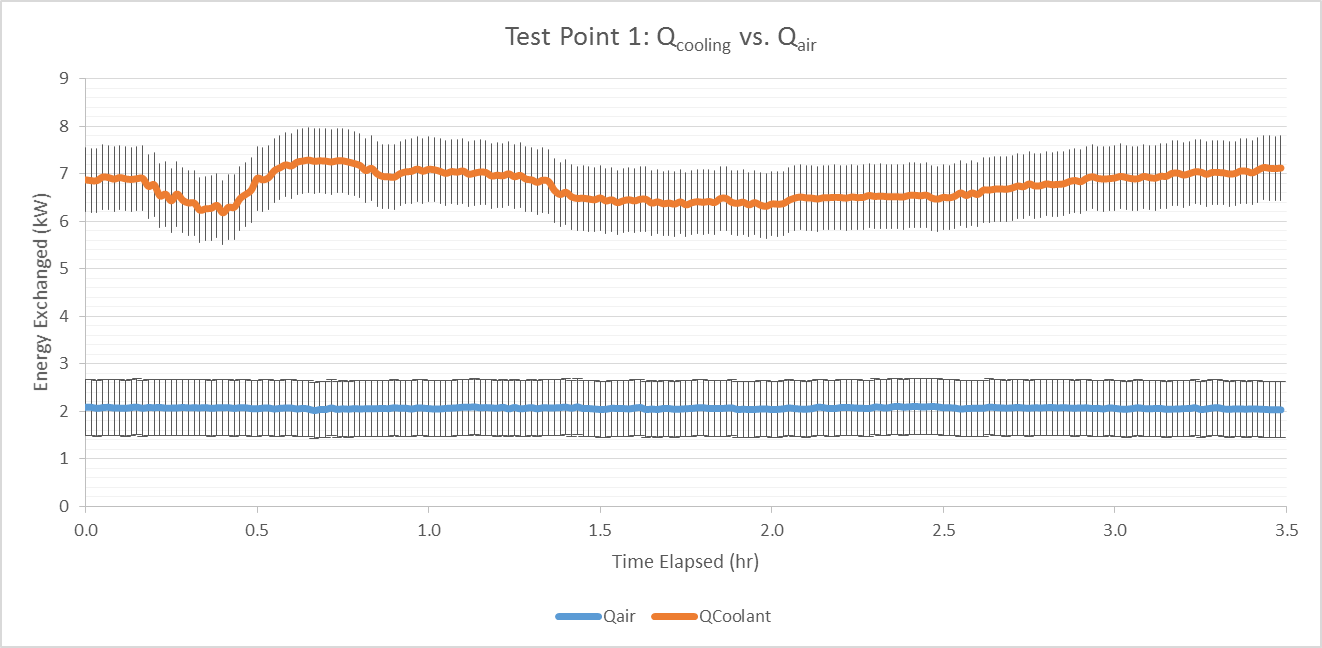 12
CHX Performance
Figure 7:  ARS Test Point 7 Energy Balance
*Spike in Qcoolant and Q air  due to decrease in chiller cart temperature from 15°C to 2°C
13
Current Work
14
CHX Technology Development Problem & Need
CHX are a critical function of closed-loop life support 
~50% of reclaimed water on ISS is from CHX condensate (up to 4lbs/hr)
Utilizes a hydrophilic coating to gather condensate
Three problems with current technology
Current CHX’s must be dried out on a monthly basis to mitigate bio-growth
Uses crew time and resources which may not be available on long duration spaceflight
Increases volume and mass with dual core “swingbed” approach
Coatings slough off with time, causing the CHX to lose its hydrophilicity
Current ISS CHX’s must be uninstalled and regenerated on earth on a regular basis
Current coatings react with contaminants which cause downstream impacts to water processing system
Chemical reaction between contaminants and coatings which produce DMSD’s that are difficult to remove from water
Currently on ISS, filters can remove compounds, but are degraded at an accelerated rate (replaced every ~6 months)
To enable long duration spaceflight and reduce upmass/downmass a more robust CHX is needed
[Speaker Notes: Upmass/downmass (minimize crew time


Add info for]
Condensing Heat Exchangers
Developing options for future CHX solutions
UNL 
Orbitec
Oceaneering
Other SBIRs?
Integrated ECLSS testing will be used to verify technology
Will replace shuttle CHX in chamber
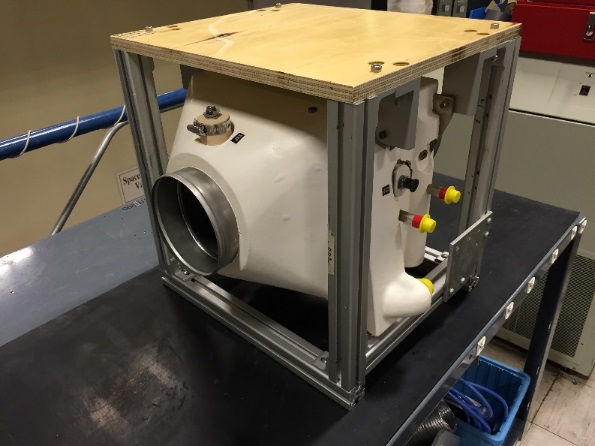 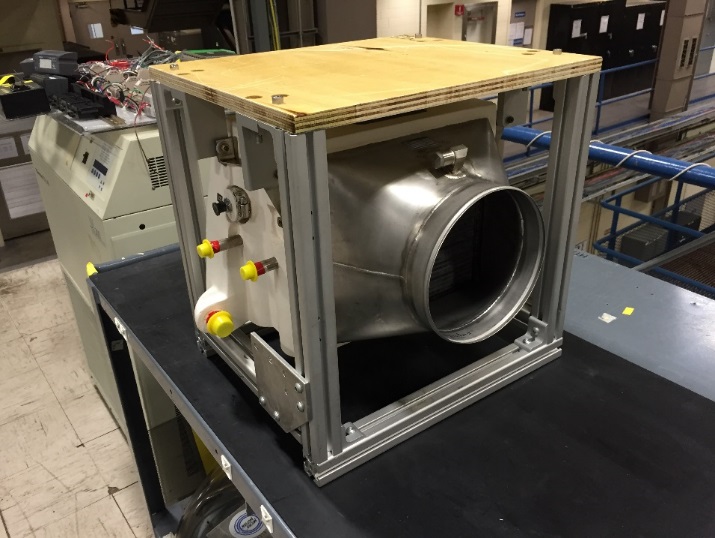 16
Current Partnership: UNL
Currently partnered with University of Nebraska-Lincoln (UNL)
Utilize a femtosecond laser to physically create a hydrophilic surface, thereby bypassing the need for a coating
Seedling project plan: 
Investigate the manufacturability of laser processed surfaces (i.e. brazing, bending, and machining)
Identify the ideal pattern:
Bio-resistant 
Hydrophilic
Not effected by siloxanes
Investigate a cleanable siloxane filter to be used upstream of CHX
Leveraging UNL’s work with the Nebraska Research Initiative to develop an antibacterial and antifouling metal surface for the medical industry
Laser processing of fins for brazing and flat sheets for microbial testing 
Construction of a 4”x4” test coupon for testing
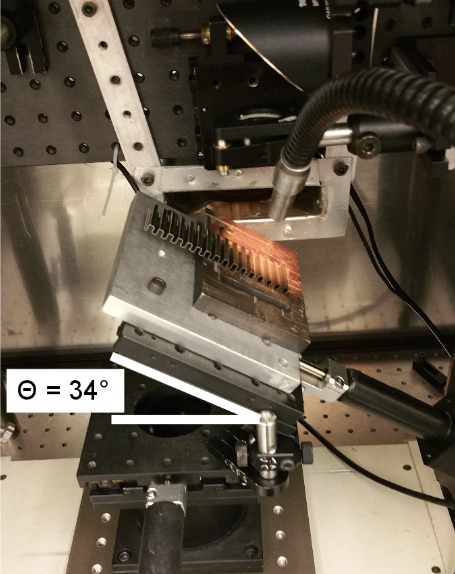 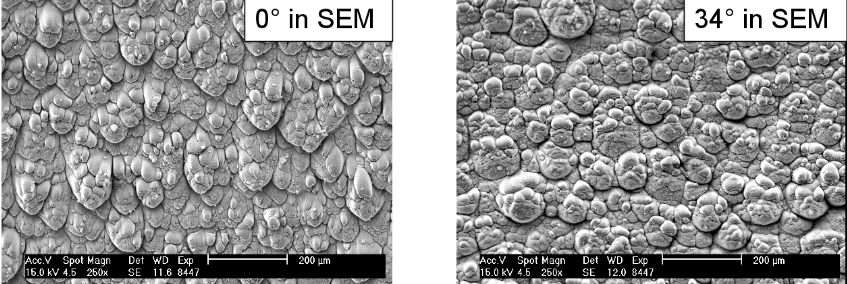 SEM Images of Finned Surface
Fins Undergoing Laser Processing
[Speaker Notes: Current TRL]
Summary
HESTIA’s development as a beneficial integrated testbed is well underway
Phase I testing proved its capability and generated useful data, as well as brought groups together earlier in the design/integration process
The “plug and play” design allows HESTIA to continue expanding as technologies mature
The ARS has aided in the demonstration of the need for new CHX technology
Future CHX work is promising, and the 20’ chamber will verify CHX capabilities such as:
Cooling air
Removing humidity 
Gathering condensate for regeneration
Manufacturability
There are several promising CHXs in development
[Speaker Notes: Without reparability, the system should be robust (easy to fix or hard to break balance)]
Questions?
19